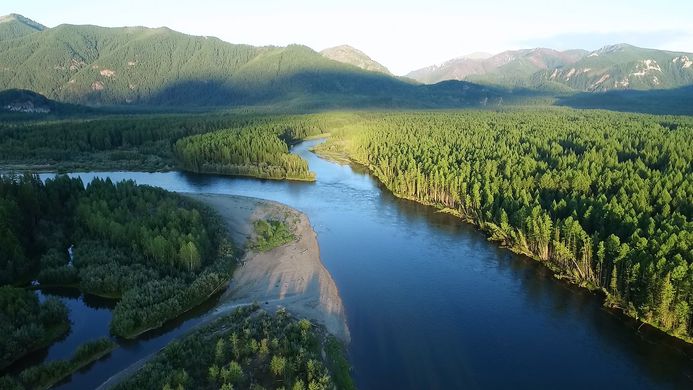 Министерство здравоохранения Республики Тыва
Бусин-Гол
Белина
Шишгид-Гол
УШ-БЕЛДИР
слияние трех рек
80С
источник азотных термальных вод + чистейший горный воздух
0
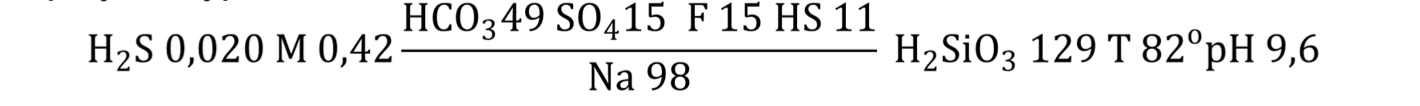 Лицензия на пользование недрами для бальнеологического применения  K3JI 00490
Лицензия на медицинскую деятельность  ЛО-17-01-000336 (бессрочно) от 25.03.2016г.
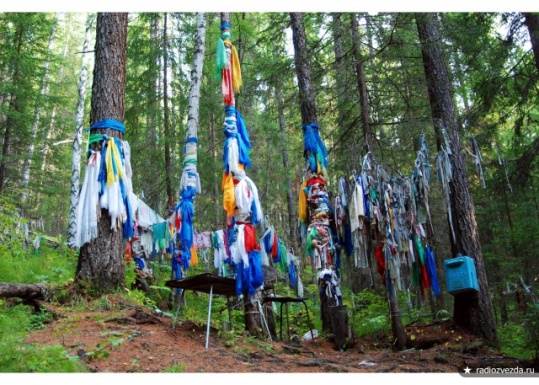 Чрезвычайно высокий лечебный эффект до 96% доказан научными исследованиями Томского НИИ курортологии и физиотерапии. 

Целебные свойства замечены еще в древности: тувинцы добирались к нему на лошадях за десятки дней.
ПОКАЗАНИЯ:
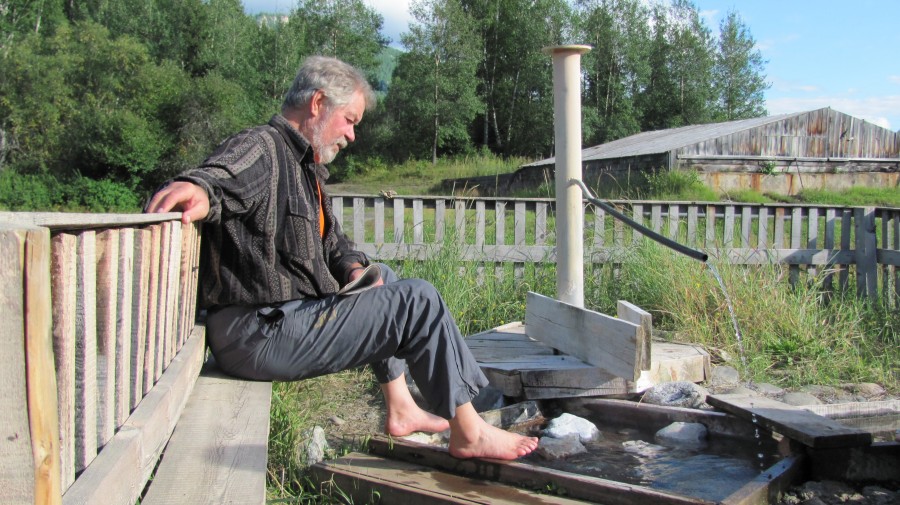 Болезни кожи и подкожной клетчатки
Болезни костно-мышечной системы
Болезни моче-половой системы
Болезни нервной системы
Болезни сердца и сосудов
Гинекологические заболевания
Общетерапевтические
Профессиональные болезни
ПРОТИВОПОКАЗАНИЯ
Повышенная чувствительность кожи
Заболевания сердечно-сосудистой системы с недостаточностью кровообращения выше I стадии
Злокачественные и доброкачественные новообразования
Гипертиреоз
Л Е Ч Е Н И Е
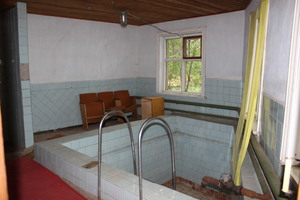 Бальнеотерапия: ванны радоновые, минеральные хлоридные натриевые, минеральные йодобромные, минеральные сероводородные, суховоздушные углекислые, суховоздушные радоновые, местные ножные, местные ручные, местные четырехкамерные, гинекологические орошения, душ Шарко, циркулярный душ, восходящий душ, подводный душ-массаж, вытяжение горизонтальное в воде
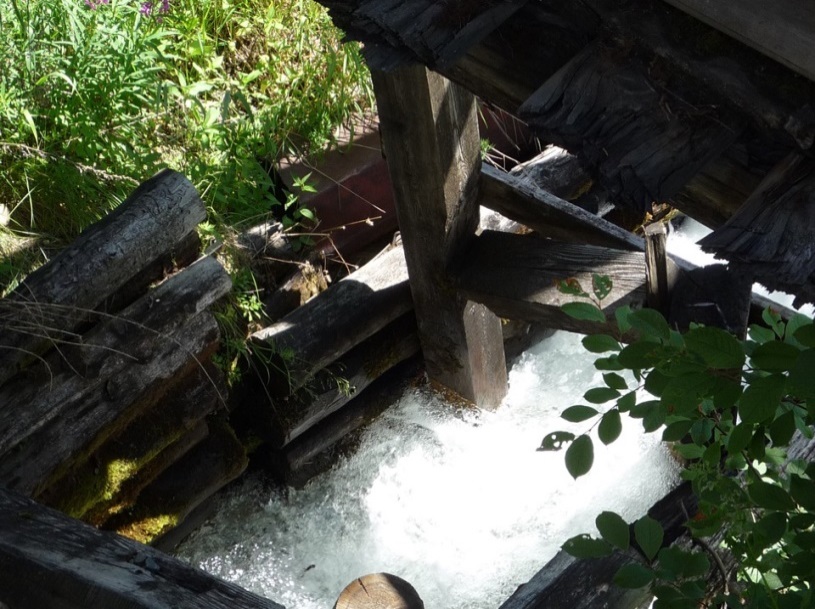 Ингаляции
Системы физического оздоровления
Системы психологического  оздоровления: музыкотерапия, медитации, ароматерапия, цветотерапия
Другие виды лечения: климатолечение, 
криотерапия, лечебная физкультура (ЛФК), 
мануальная терапия, массаж, медикаментозная 
терапия, мезотерапия, механотерапия, психотерапия, рефлексотерапия, терренкур